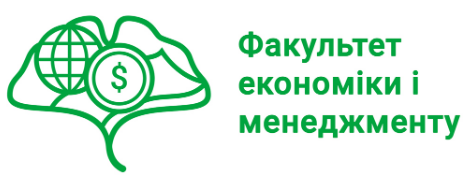 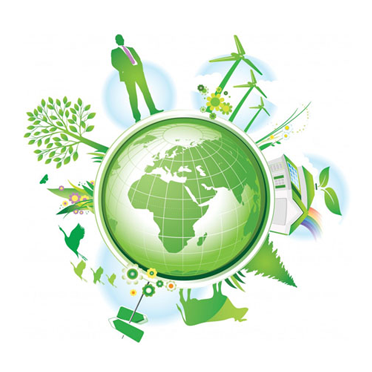 МАРКЕТИНГ СТАЛОГО РОЗВИТКУ
Хто викладач курсу?
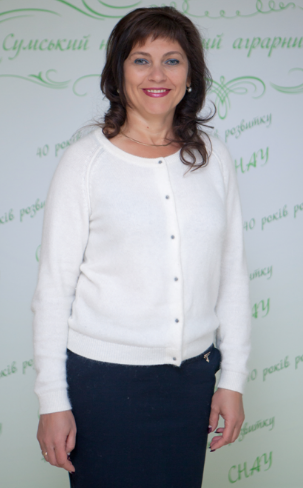 Кандидат економічних наук, доцент кафедри маркетингу та логістики 

Онопрієнко Ірина Миколаївна
Детальніше про викладача тут:
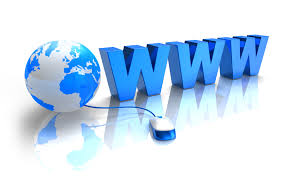 https://eim.snau.edu.ua/kafedri/marketingu-ta-logistiki/sklad-kafedri/onopriyenko-irina-mikola%d1%97vna/
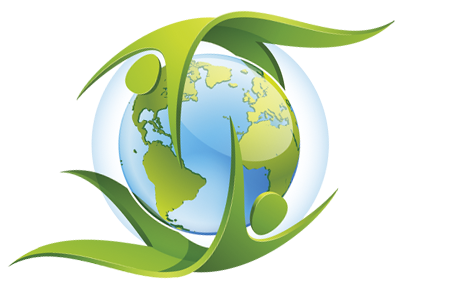 МЕТА ВИВЧЕННЯ ДИСЦИПЛІНИ: 

сформувати комплекс теоретичних знань та практичних навичок з питань використання маркетингового підходу в системі управління соціально-економічним розвитком територій в умовах сталого розвитку
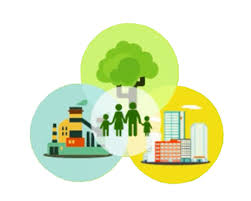 ЗАВДАННЯ  ДИСЦИПЛІНИ: 

ознайомити студентів з аспектами становлення 
та розвитку ситуативних і стратегічних концепцій маркетингу сталого розвитку; 
- сформувати практичні навички розробки маркетингових цільових програм, стратегій розвитку та застосування маркетингових інструментів у системі територіального управління; 
- сформувати практичні навички самостійної розробки рекомендації до формування, використання та розвитку конкурентних переваг території, виконання конкретних завдань сегментування територіальних суб’єктів, позиціонування сталого розвитку
Вивчивши курс, ви отримаєте відповіді на такі питання як:
Які сучасні маркетингові комунікації використовуються в управлінні містами?
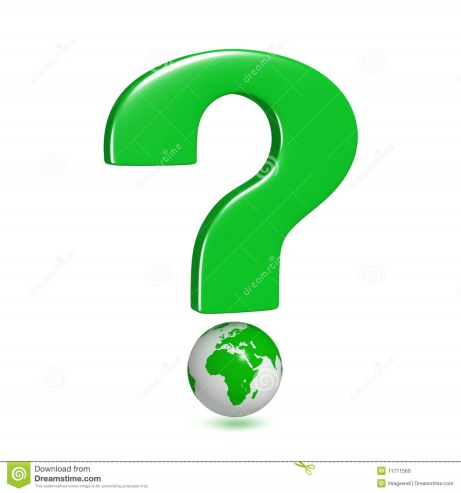 Яка роль маркетингу в популяризації сталого розвитку?
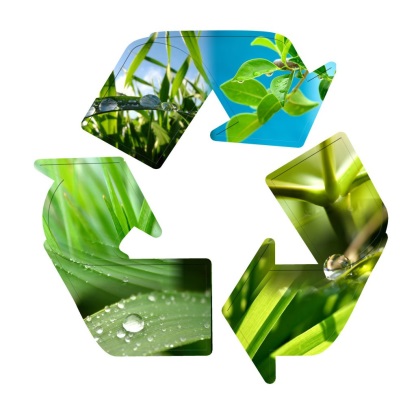 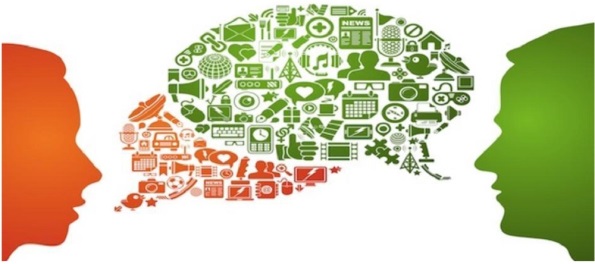 В чому сутність сталого розвитку територій?
Що таке територіальний маркетинг?
В чому особливості стратегій регіонального маркетингу?
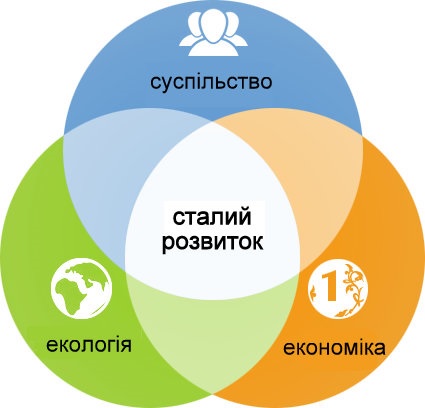 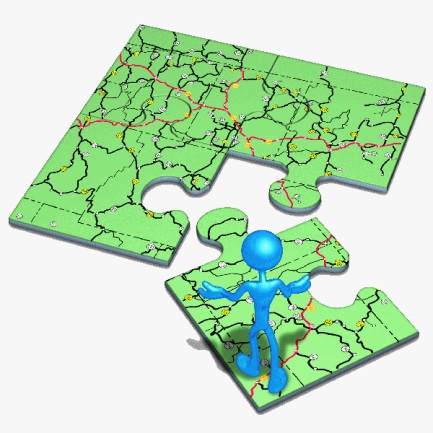 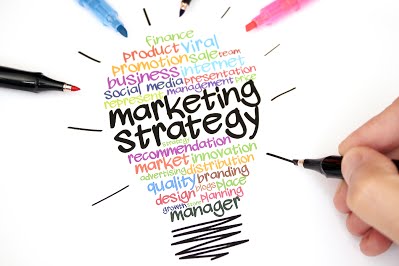 Зміст дисципліни:
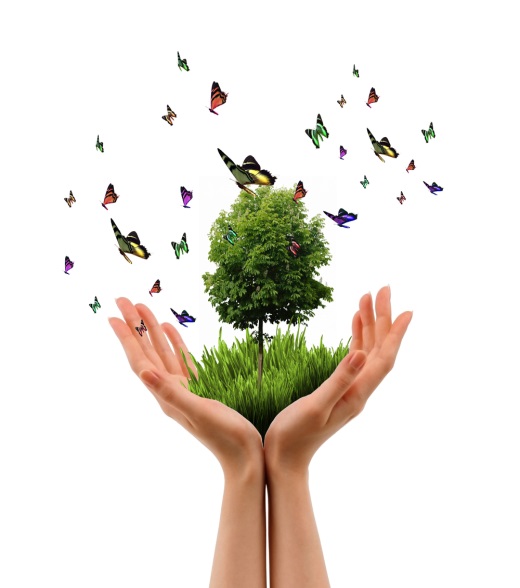 ТЕМА 1. Теоретичні основи маркетингу сталого розвитку в умовах глобальних викликів.
ТЕМА 2. Організаційні основи впровадження регіонального маркетингу.
ТЕМА 3. Маркетингове ціноутворення в системі управління розвитком підприємства.
ТЕМА 4. Маркетингові стратегії невеликих компаній в умовах економічної кризи. 
ТЕМА 5. Маркетингові комунікації у великому сучасному місті
ТЕМА 6.  Територіальний маркетинг як елемент стратегії сталого розвитку територій.
ТЕМА 7.  Використання маркетингу як парадигми державного управління регіону.
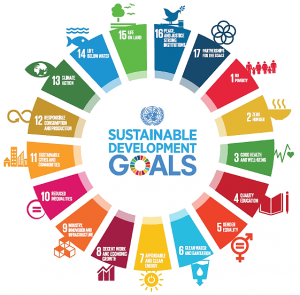